1. ¿Dónde nos está afectando T+1?T+1 es un problema de middle office y financiación, especialmente para los inversores
% Gravemente afectado
Impacto T+1
High
Magnitud del impacto
1. ¿Dónde nos está afectando T+1?Procesamiento comercial en América del Norte, Financiación y Middle Office en Europa y Asia
Las zonas horarias están impulsando el impacto de T+1
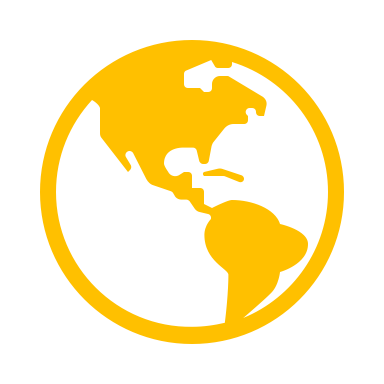 Impact
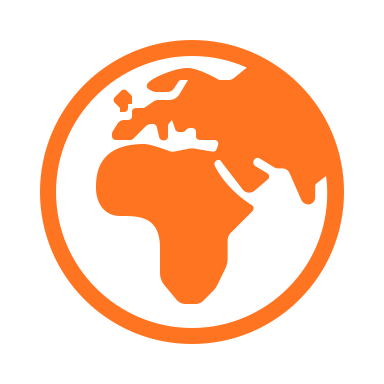 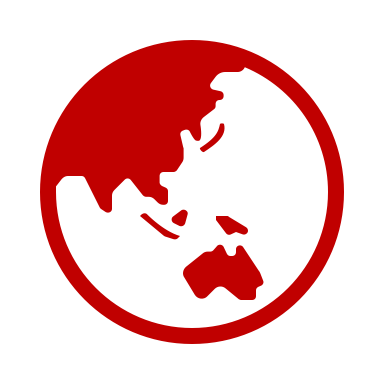 2. ¿Qué tan preparados estamos para T+1?El 76% de la industria está comprometida con EE. UU. y Canadá
Preparación global para la transición en mayo a T+1 (por mercado de inversión)
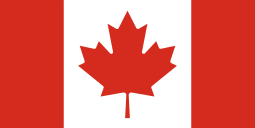 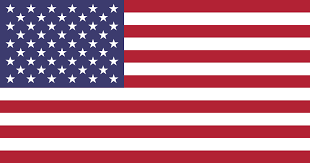 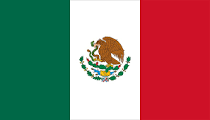 ¿Tienes tu propia pregunta T+1? Haga clic aquí para registrarla con nosotros hoy en el Foro de Temas de la Industria T+1
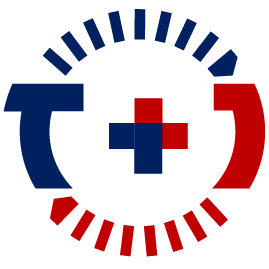 ¿Cómo describiría su estado actual en los preparativos para T+1 en EE. UU., Canadá y México?
2. ¿Dónde están nuestros riesgos T+1?Aumento de la preparación en todas las áreas, pero persisten las preocupaciones en torno a los plazos para el préstamo de valores
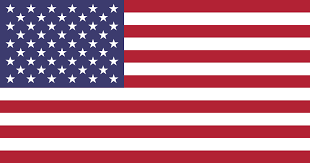 El 7% (18 empresas) no cumplirá con los plazos de afirmación: principalmente en Asia
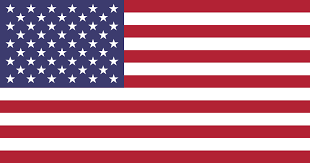 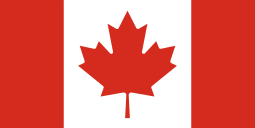 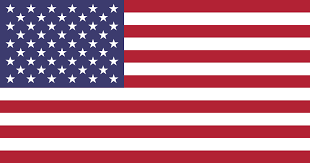 El 8% (20 empresas) no cumplirá con el plazo de retirada, de las cuales la mitad son custodios
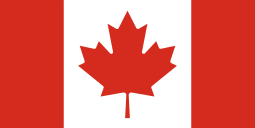 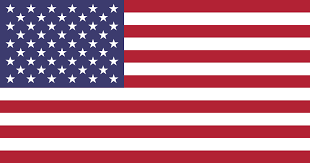 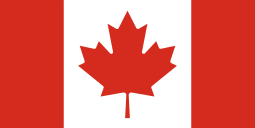 ¿Tienes tu propia pregunta T+1? Haga clic aquí para registrarla con nosotros hoy en el Foro de Temas de la Industria T+1
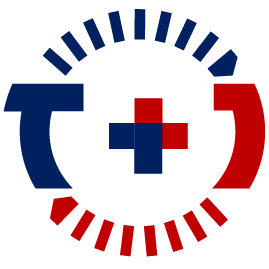 2. ¿Dónde están nuestros riesgos T+1?
Q1: El camino hacia mayo de 2024
Mayo de 2024: Nuestros riesgos T+1
Más allá de mayo de 2024
Hoy: Preparación para T+1
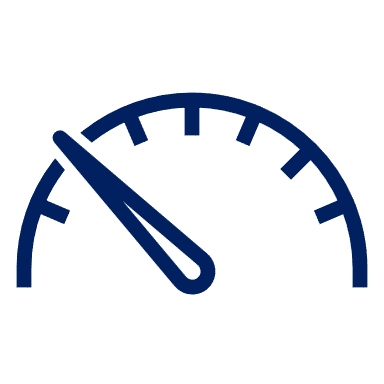 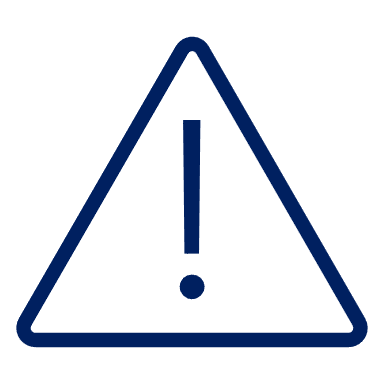 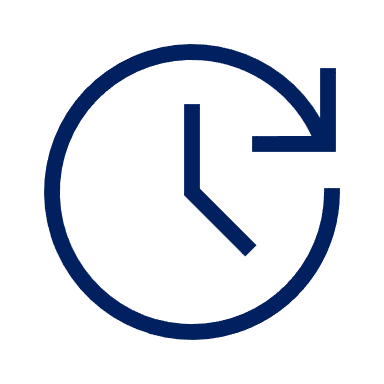 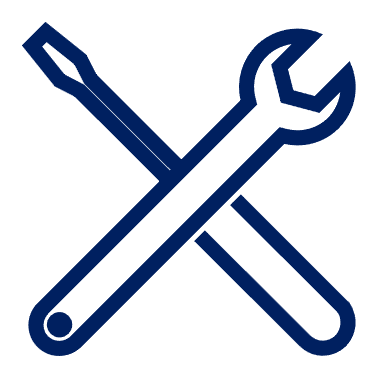 Retiros de préstamos
Financiación
4.1%
74%
Solo el 53% de los encuestados estará listo para reservar retiros antes de las 11:59 p.m. en mayo
El 50% de los inversores globales están luchando por prepararse para T+1, y el 80% luchando con desajustes de financiación
La tasa media esperada de operaciones fallidas después de T+1 (2,9% actual)
Pequeñas empresas
de la industria está en modo proyecto o listo para T+1 hoy
Proceso primero
El 35% de las empresas aún no participan en T+1
El 87% de las empresas están revisando sus procedimientos operativos antes de T+1, el doble que las que están automatizando
36%
Manejo de excepción
Hasta el 51% de todas las excepciones se gestionarán mediante teléfono / correo después de mayo de 2024
Crecimiento esperado de las quiebras entre las pequeñas y medianas empresas
Oficina intermedia
El 65% de los inversores y el 45% de los brókeres utilizan CTM Match to Instruct como su principal forma de prepararse para T+1
Sobrevive y decide
30%
El 28% de los proyectos T+1 se completarán después de mayo de 2024
34%
de los inversores globales aún no están preparados o no están comprometidos con T+1
FX: todo cambia
de los encuestados espera invertir en la transformación T+1 en un plazo de 1 a 5 años
¿El peor de los casos?
El 50% de los inversores extranjeros cambiarán su FX por T+1, principalmente para ejecutar al mismo tiempo que el tramo de valores
Menos de la mitad de los encuestados planea realizar pruebas en el peor de los casos antes de mayo de 2024
¿Tienes tu propia pregunta T+1? Haga clic aquí para registrarla con nosotros hoy en el Foro de Temas de la Industria T+1
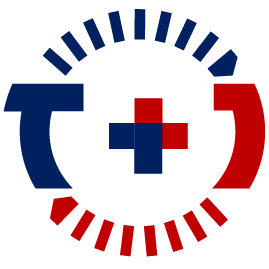